RELAÇÕES TRIGONOMÉTRICAS EM UM TRIÂNGULO RETÂNGULO
Adauto Araújo
Pedro Henrique
O que é trigonometria?
2
[Speaker Notes: Origem: problemas práticos associados à navegação e à astronomia
Atualmente: aplicável à engenharia e à topografia]
O que é trigonometria?
Trigonometria é um ramo da matemática que estuda as relações entre os comprimentos de 2 lados de um triângulo retângulo (triângulo onde um dos ângulos mede 90 graus), para diferentes valores de um dos seus ângulos agudos.
3
[Speaker Notes: Origem: problemas práticos associados à navegação e à astronomia
Atualmente: aplicável à engenharia e à topografia]
Como nomear os elementos de um triângulo retângulo?
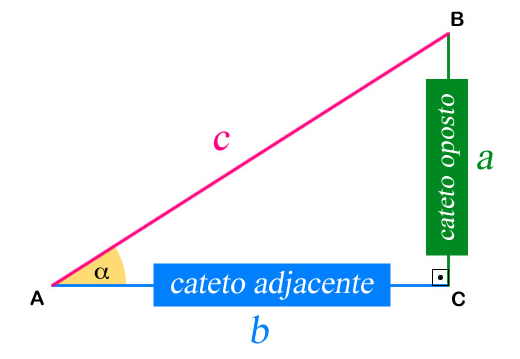 Tendo α como referência:
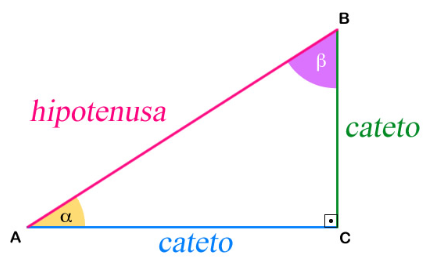 Tendo β como referência:
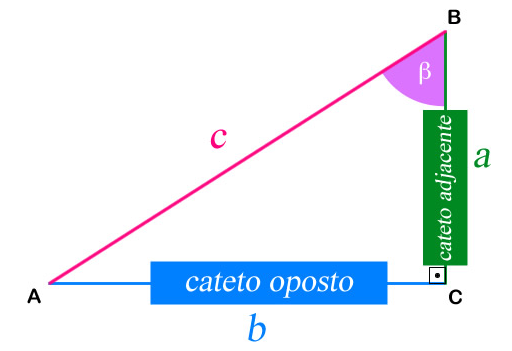 4
Vamos praticar!
Determine:
O cateto oposto ao ângulo de 30°;
O cateto adjacente ao ângulo de 60°;
O cateto oposto ao ângulo de 60°;
O cateto adjacente ao ângulo de 30°;
A hipotenusa.
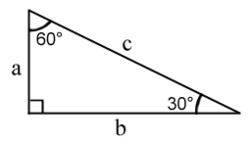 5
SENO, COSSENO E TANGENTE
Situação problema
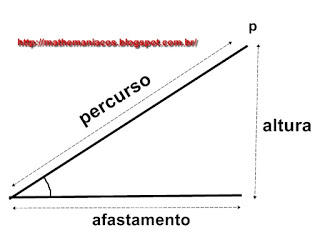 Podemos considerar uma rampa como um triângulo retângulo qualquer.
Para cada ponto P, teremos um percurso, um afastamento e uma altura.
Como saber qual a inclinação desta rampa?
7
Situação problema
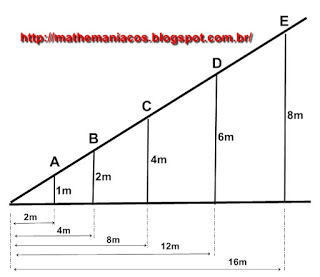 8
Situação problema
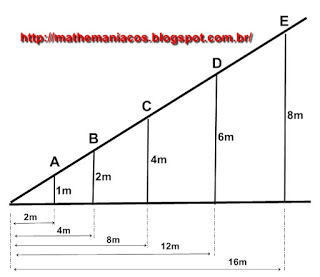 9
[Speaker Notes: Note que a razão entre a altura e o afastamento, para cada ponto de uma mesma subida, é uma constante]
A ideia de tangente
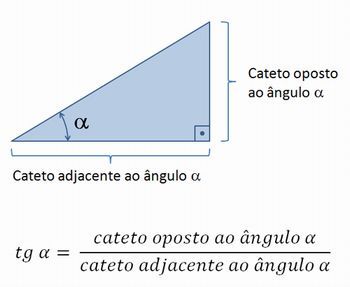 A tangente do ângulo de subida é igual ao índice de subida associado
10
A ideia de seno
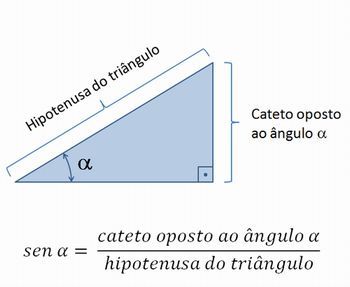 A razão entre a altura e o percurso será um número que chamaremos de seno
11
[Speaker Notes: E quando conhecermos outras informações?]
A ideia de cosseno
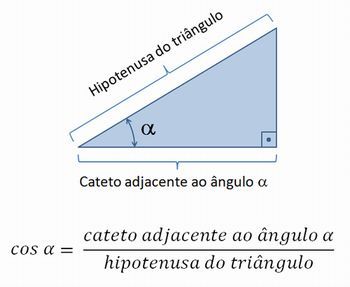 A razão entre o afastamento e o percurso será um número que chamaremos de cosseno
12
[Speaker Notes: E quando conhecermos outras informações?]
EXERCÍCIOS PROPOSTOS
Questão 1:
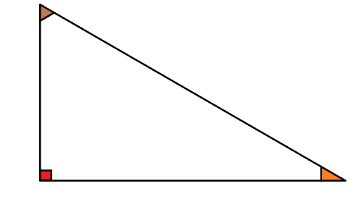 α
x
12 m
14
Questão 2:
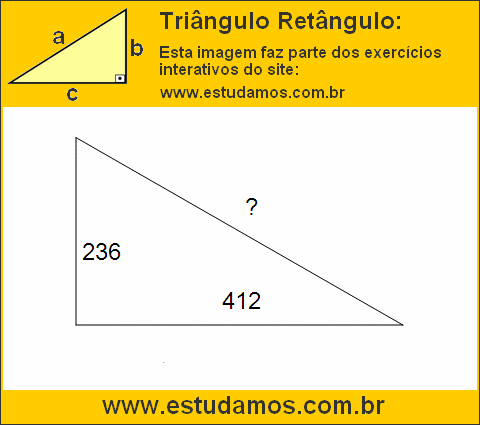 β
No triângulo retângulo ao lado, determine o seno, o cosseno e a tangente do ângulo β.
10
30
15
Questão 3:
Durante um incêndio em um prédio de apartamentos, os bombeiros utilizaram uma escada de 40m, inclinada com um ângulo de 78° em relação ao solo, para atingir a janela do apartamento sinistrado. Qual a altura da janela em relação ao solo?
Dados:
Sen(78°) = 0,978;
Cos(78°) = 0,208;
Tan(78°) = 4,705.
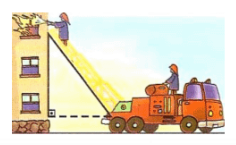 16
Questão 4:
Pedro segura firmemente a linha de sua pipa com a mão. A mão dele está a uma altura de 1,70m do solo, onde a linha está inclinada 55° em relação ao solo. Nessas condições, considerando sen(55°) = 0,819, responda às questões a seguir:
Sabendo que Pedro soltou 2m do rolo de linha, a que altura do solo está a pipa?
Supondo que a inclinação da linha continue igual, quantos metros de linha Pedro precisa soltar se quiser que sua pipa atinja uma altura de 3,5m em relação ao solo?
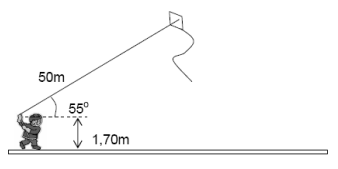 17
Questão 5:
As torres Puerta de Europa são duas torres inclinadas uma contra a outra, construídas numa avenida de Madri, na Espanha. A inclinação das torres é de 15° com a vertical e elas têm, cada uma, uma altura de 114 m (a altura é indicada na figura como o segmento AB). Estas torres são um bom exemplo de um prisma oblíquo de base quadrada e uma delas pode ser observada na imagem. 
Utilizando 0,26 como valor aproximado para a tangente de 15° e duas casas decimais nas operações, descobre-se que a área da base desse prédio ocupa na avenida um espaço:
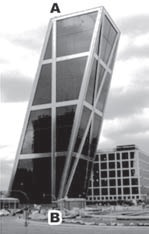 18